PRO-ME-TOMUCLan Cyprus’ Contribution
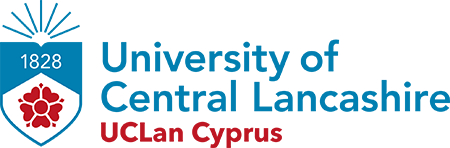 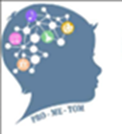 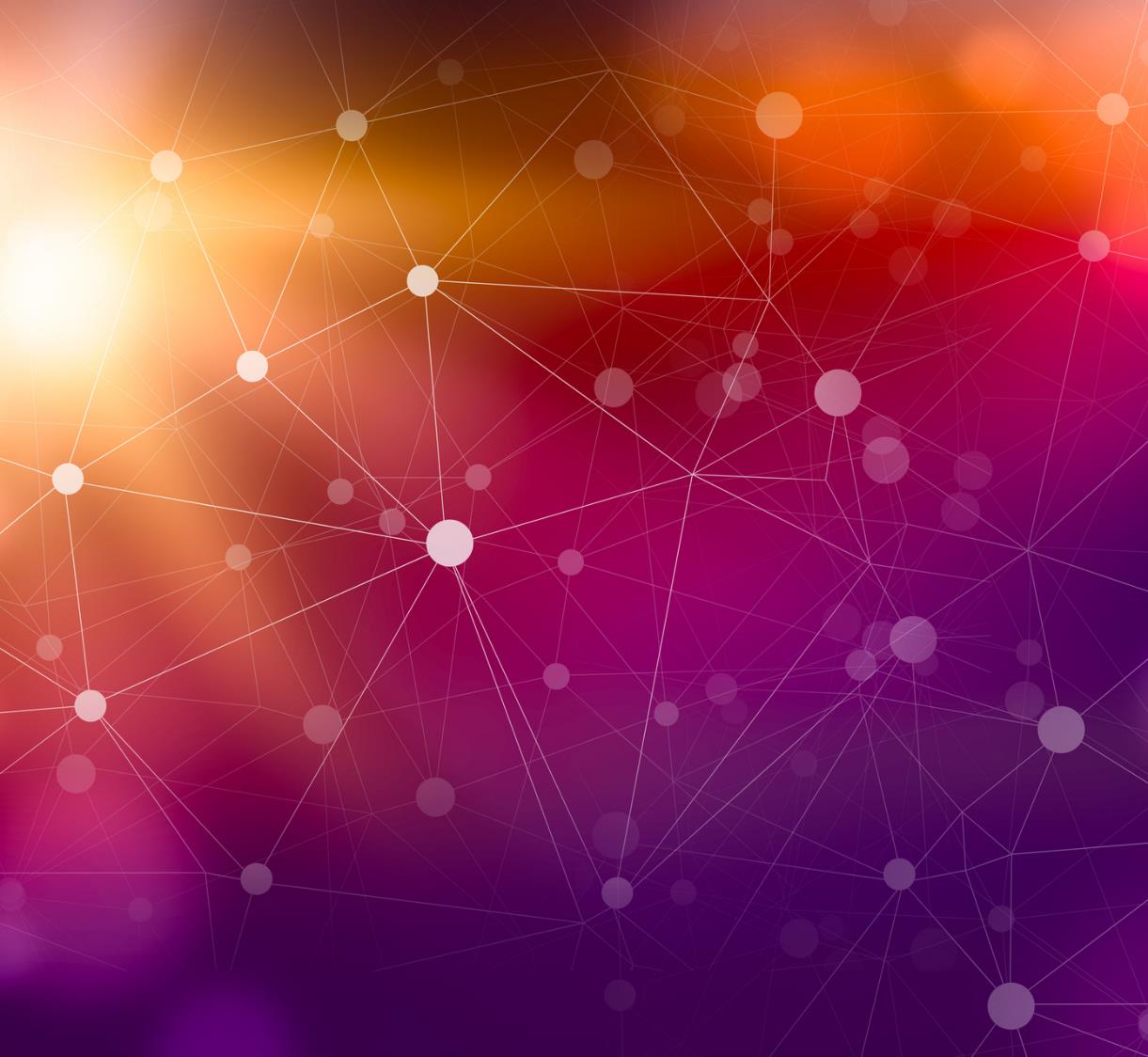 Lisbon
5 September 2023
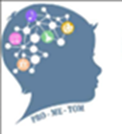 Scientific Contribution: Epistemic Cognition
Proposed including the “Epistemic Cognition” as a dimension of Metacognition in the PRO-ME-TOM project. 

Proposed using scenario-based measures to assess Metacognition (Presentation “Assessing Metacognition High School Students” in Kick-off Meeting in Nicosia, 2022).
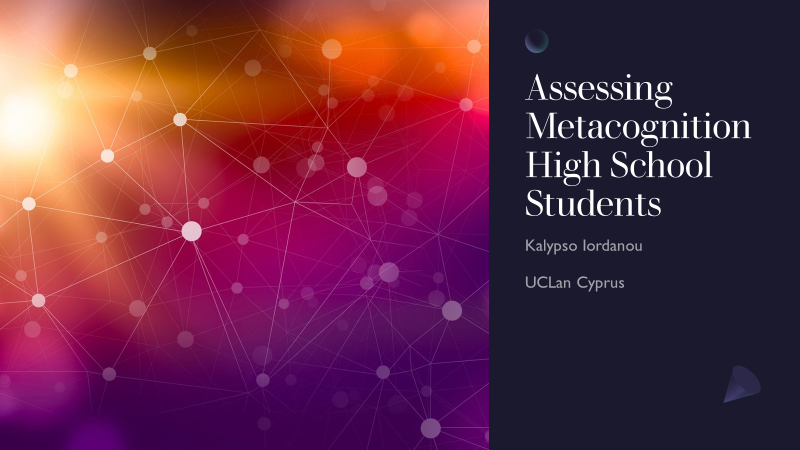 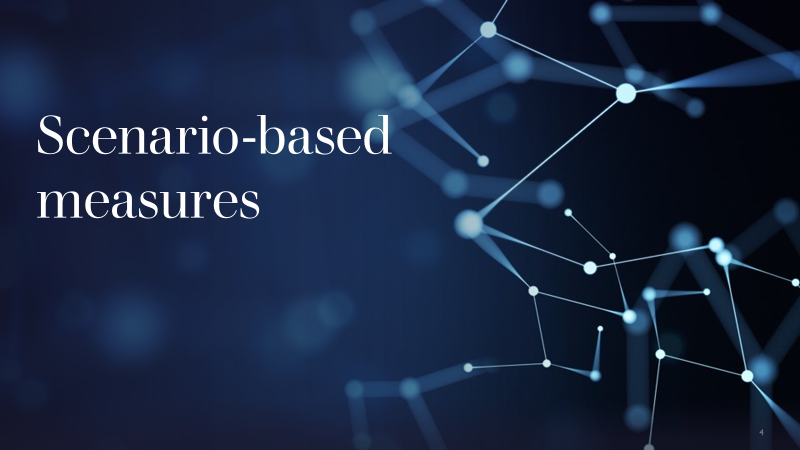 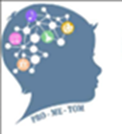 Scientific Contribution: Assessment of Epistemic Cognition
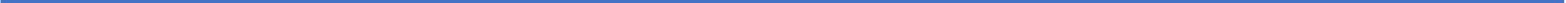 Literature Review on Epistemic Cognition & Metacognition

Developed new measures for assessing Epistemic Cognition for the Pro-Me-ToM project for
Students
Teachers
Translated the Epistemic Cognition Measures in English.
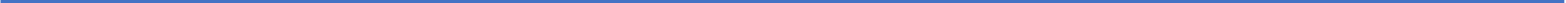 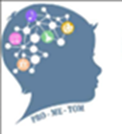 Scientific Contribution: Promoting Epistemic Cognition – Research Design
Suggested a proposal for the development of Epistemic Cognition, based on the literature. 
Suggested novel approach for promoting Epistemic Cognition based 

 on argumentation (discussing a topic from different perspectives) 

 using the Scientific Method in the Classroom: Presenting the Scientific Method and having epistemic discussions about the source of knowledge and the trustworthiness of different sources
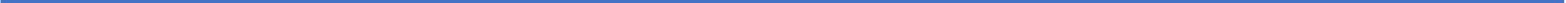 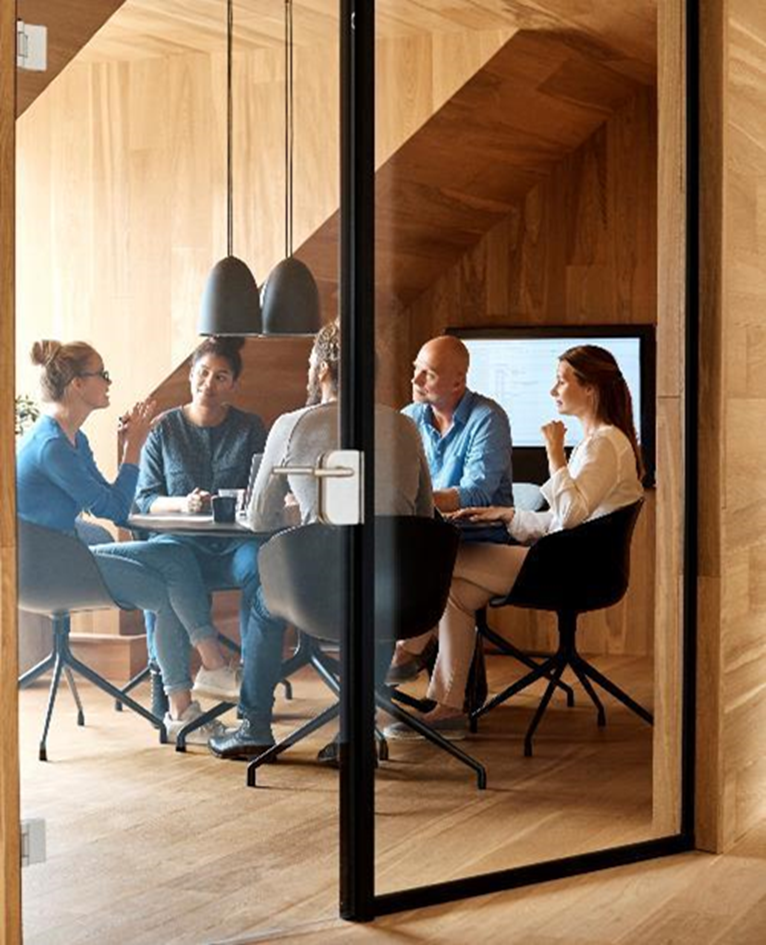 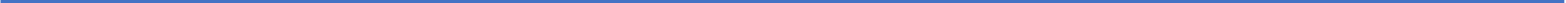 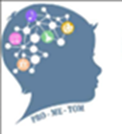 Scientific Contribution: Promoting Epistemic Cognition – Instructional Proposal
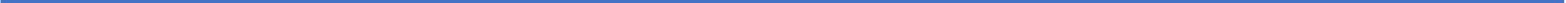 Proposed Educational Material to be used by teachers in the intervention for promoting Epistemic Cognition
Instructional Proposal for promoting Epistemic Cognition

Unit 1: Engage students in dialogic argumentation on controversial. 
Ask students to take a position on a topic and have students who have different views on a topic to engage in argumentation. Students’ goal will be to convince their interlocutor that their position is better. They will engage in dialogic argumentation for several sessions, discussing with a different student on each session.
After having students engaged in dialogic activities with peers, the teacher discusses in the context of the class how scientific claims are generated. This will lead to a discussion about the scientific method (Unit 2), including the role of evidence and the interpretation of evidence.
Unit 2: How are scientific claims generated? – The Scientific Method
Discuss the scientific method and its systems of checks, from experimental protocols and controls through statistical analyses and mutual criticism (e.g. peer-review system). In the context of the discussion, the teacher highlights that as science on a particular topic matures, problems of debate and uncertainty tend to be resolved. In most contemporary decision-making cases, however, the science in young, still in-the-making (Latour, 1987).
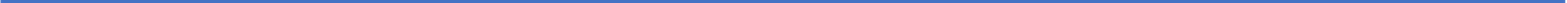 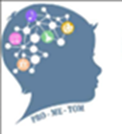 Scientific Contribution: Promoting Epistemic Cognition – Instructional Proposal
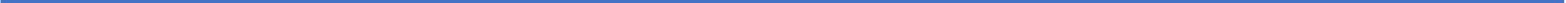 Instructional proposal: Problem-based, case-based learning & Epistemic Reflection
Use authentic context, either from history of science or news reports. Appropriate cases can easily be drawn from news reports in the local and national media, with the source of the report itself a possible object comment (see Unit 3).
Examples can be used from the following source: Doing Biology (shipseducation.net)
In all cases there should be an explicit reflection on 
how we know, 
how science works (and how it sometimes does not),  and 
how methods and practice matter.

Reflection on historical outcomes contributes to self-regulation. Students will realize that that it’s okay to fail while they practice new analytical skills.  
Unit 3: Why should we trust science? What is reliable information and reliable source?Whose expertise can be trusted, especially when experts seem to disagree?
What forms of communicating scientific findings to the public are credible?
Which sources are trustworthy?
The aim of these activities will be to support students to be able to interpret the reliability of scientific claims, which requires an understanding of scientific practice, from experiment to science journalism.
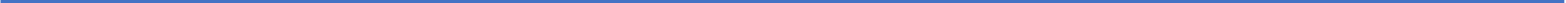 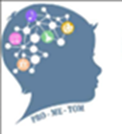 Scientific Contribution: Promoting Epistemic Cognition – Instructional Proposal
Instructional proposal: Source Evaluation and Epistemic Reflection
Ask students to evaluate authentic sources of different quality and from different sources e.g. social media, scientific journals, news reports etc. Ask them working in pairs on small groups to judge the trustworthiness of each source and justify their decision.
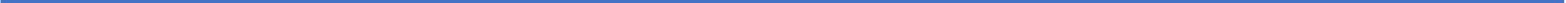 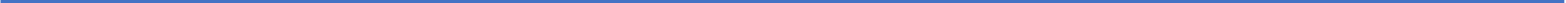 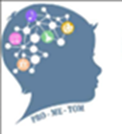 Contribution in Delivering of the Intervention
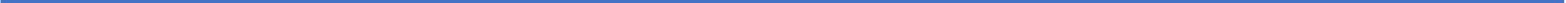 Contributed in recruiting participants in Cyprus

Made presentation (on Epistemic Cognition) and participated in the online delivery of intervention programme of Greece-Cyprus.
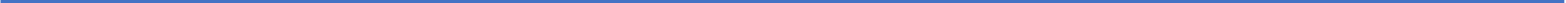 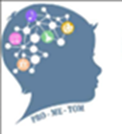 Contribution in Statistical Analysis
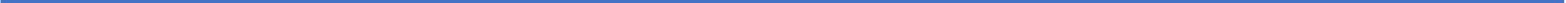 Prepared the Data-Base




Prepared a 12-page protocol for Data-Entry, with instructions and screenshots on how to enter the data in the Data-Base to ensure consistency in data entry among all partners. Base for the statistical analysis. 
Data-entry for the pilot testing in Cyprus.
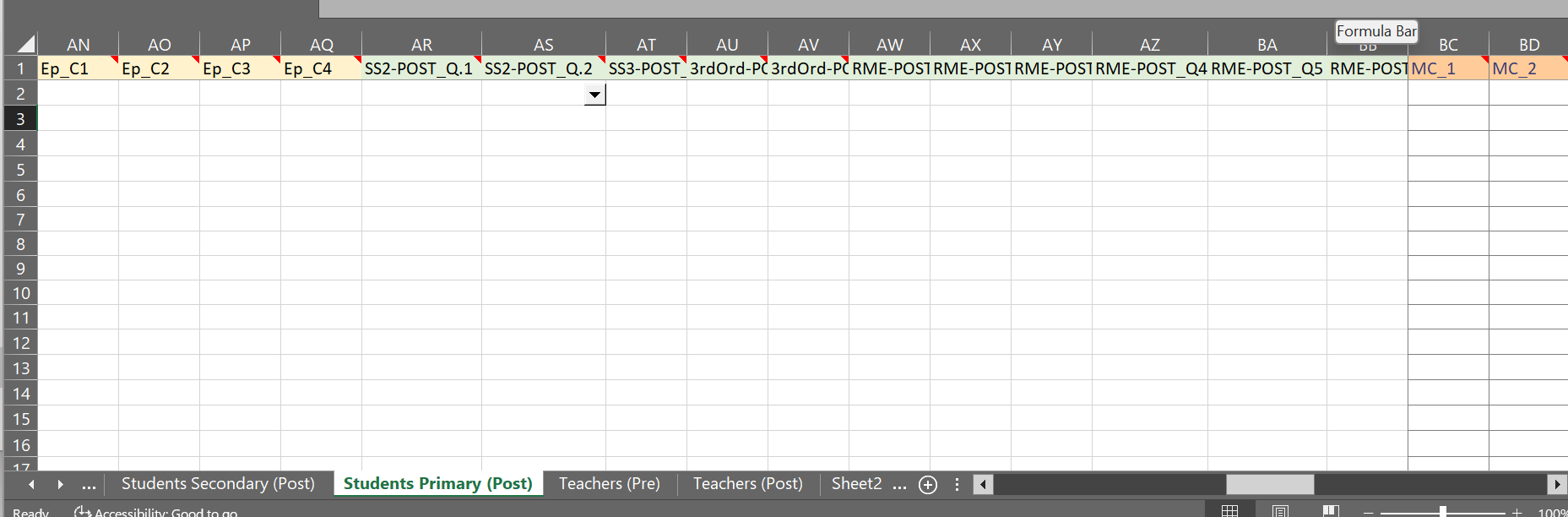 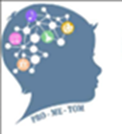 Contribution in Dissemination of the Findings
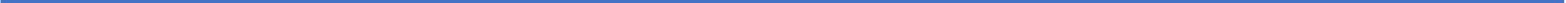 Prepared a section on Epistemic Cognition for the Theoretical paper that we are going to submit for publication in Frontiers journal.

Under Preparation – Paper on Teachers’ and Students’ Epistemic Beliefs and Practices
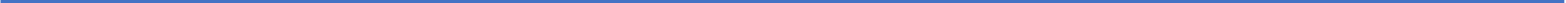 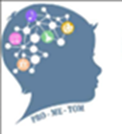 Management
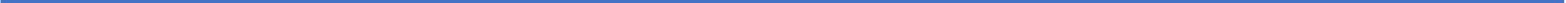 Participated and made a presentation in the Kick-off meeting in Cyprus and in Hungary (virtually). 
Provided info for the development of the Website. 
Participated in coordination meetings for the development of the instruments, the research design and development of the intervention.
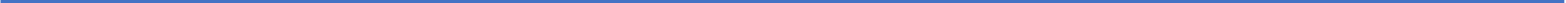 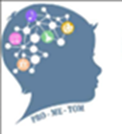 Expected contribution in the 2nd year of the project
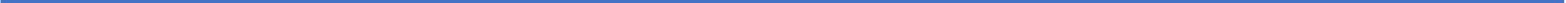 Recruit participants and deliver the intervention in Cyprus in the Fall 2023.
Contribute in the Statistical Analysis of the data.
Prepare a Scientific Paper on Epistemic Cognition findings based on Pre-test assessment. Prepare the first draft of the paper. (New initiative)
Contribute in other scientific papers of the Pro-Me-ToM
Contribute in the development of educational Booklet.
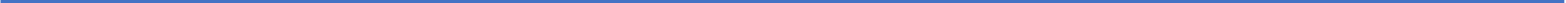 Thank You
Kalypso Iordanou
Kiordanou@uclan.ac.uk
Tuesday, February 2, 20XX
Sample Footer Text
13